Строение текста. Стили речи.
Урок русского языка в 8 классе.

Учитель: Бессчастнова С.Н.
МОУ «Средняя школа № 20» г. Балаково
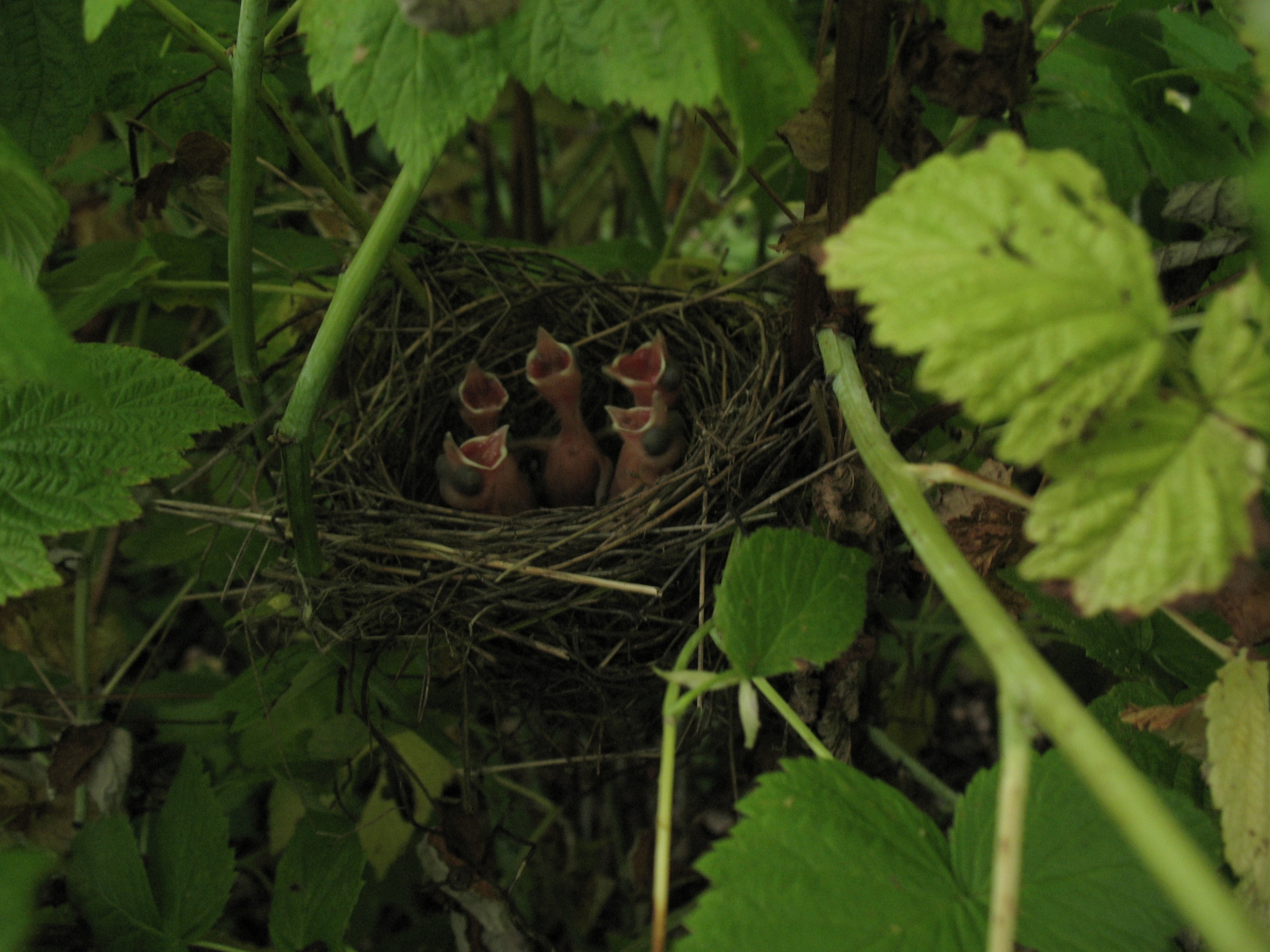 В несметном нашем богатстве
Слова драгоценные есть:
Отечество, 
Верность,
Братство.
А есть еще
Совесть,
Честь…
Ах, если бы все понимали, 
Что это не просто слова,
Каких  бы мы бед избежали.
И это не просто слова.
А.Яшин
Текст – единица речи. Он не существует в готовом виде, как, например, слово в языке.
Текст всегда кто – то создает. У текста есть автор (авторы). 

ПРИЗНАКИ ТЕКСТА: 

Заглавие (зависит от содержания).
Тема (о чем этот текст?).	
Основная мысль, идея (в чем нас убеждает? ).
Делимость на смысловые части: НАЧАЛО (то без чего текст не может существовать), ОСНОВНАЯ ЧАСТЬ (может делиться на более на более мелкие смысловые части), КОНЕЦ (последняя смысловая часть).
 Смысловая и структурная  связанность всех частей (раскрывается общая тема и идея).
 Композиционная завершенность (обычно возвращает к заглавию или началу рассказа).
 Стилистическое единство (художественный, разговорный, официально – деловой, научный, публицистический).



Задание:  выполнить Упр. 45  из учебник  русского языка  С.Г.Бархударов (устно).
СВЯЗЬ МЕЖДУ ПРЕДЛОЖЕНИЯМИ:



Описание          Повествование        Рассуждение
тезис
кульминация
доказательство
завязка
развязка
вывод
Описание, повествование, рассуждение могут объединяться в одном тексте.




Задание: Выполнить Упр.48 (устно), 53 (письменно).
В текстах с цепной связью  предложений мысль развивается по цепочке: новое в первом предложении становится данным во втором, новое во втором предложении становится данным в третьем и т.д. Например: Наша память хранит с малолетства  веселое имя: Пушкин. Это имя, этот звук  наполняет собою многие дни нашей жизни. Сумрачные имена императоров, полководцев, изобретателей орудий убийств, мучителей и мучеников жизни. И рядом с ними – это легкое имя: Пушкин.                                                                                                        А. Блок
Д1 – Н1
Д2 – Н2
Д3 – Н3
Укажите новое во втором предложении.            Что такое счастье? Соучастие             В добрых человеческих делах.                                          Н.Н.Асеева	По аналогии с данным примером составьте вопрос; ответьте на него неполным предложением, представляющее собой только новое.
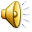 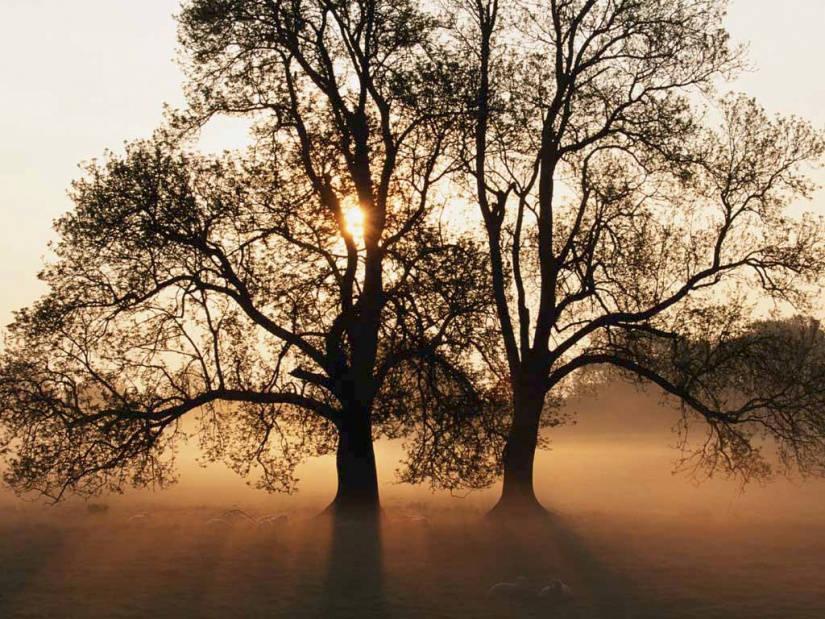 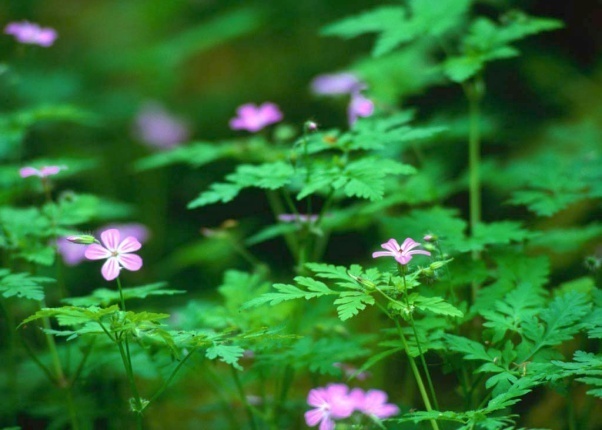 В текстах с параллельной связью все предложения, начиная со второго, конкретизируют, развивают мысль, выраженную в первом предложении
.
.
.
.
.
Самое лучшее и дорогое –
Родина.
Горе твое-
Это наше 
                 горе,
Родина.
Правда твоя –


Это наша
                  правда,
Родина.
Слава твоя – 
Это наша 
                  слава,
Родина!
  
 Р.И.Рождественский «Реквием»
Параллельная связь предложений в тексте может быть особо подчеркнута, усилена их одинаковым концом. Одинаковое начало нескольких соседних предложений называют анафорой, одинаковую концовку – эпифоровой.


	Прочитайте начало текста; продолжите его, используя параллельную связь предложений, усиленную анафорой. Запишите полученный текст.
Никто не возьмется перечислить всего, что стоит за емким словом Отечество. Но все – таки можно сказать: Родина – это…  . Это -…  . Это - …  .
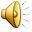 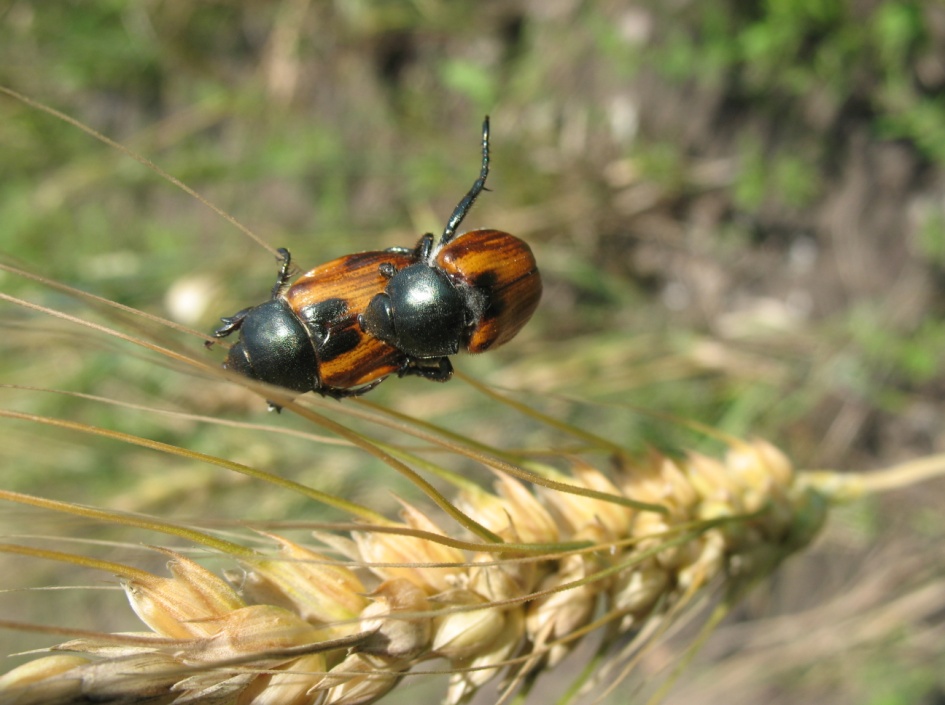 Лексические средства связи предложений в тексте
Морфологические средства связи предложений в тексте
Синтаксические средства сравнения:
 
приложение                      сравнительный оборот
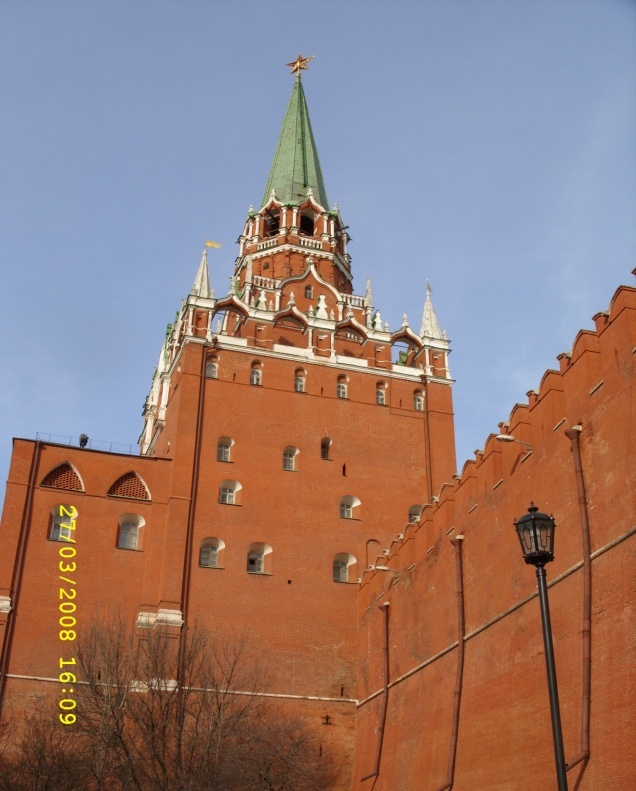 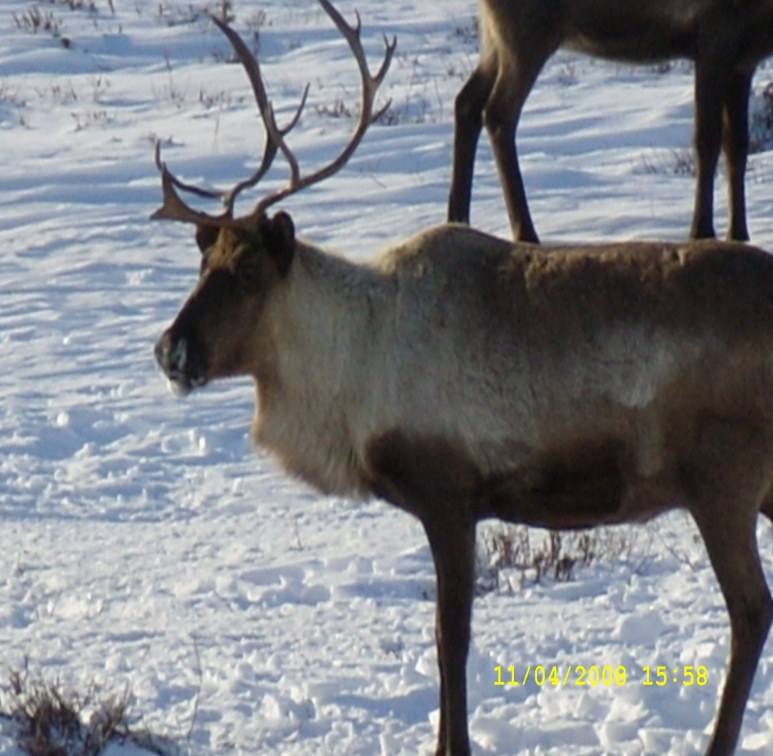 Самостоятельная работа с текстом (прилагается).
	Задание: Проследите связь абзацев в тексте. Укажите в них лексические и морфологические средства связи.
Домашнее задание:
п. 6 упр. 57.
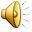